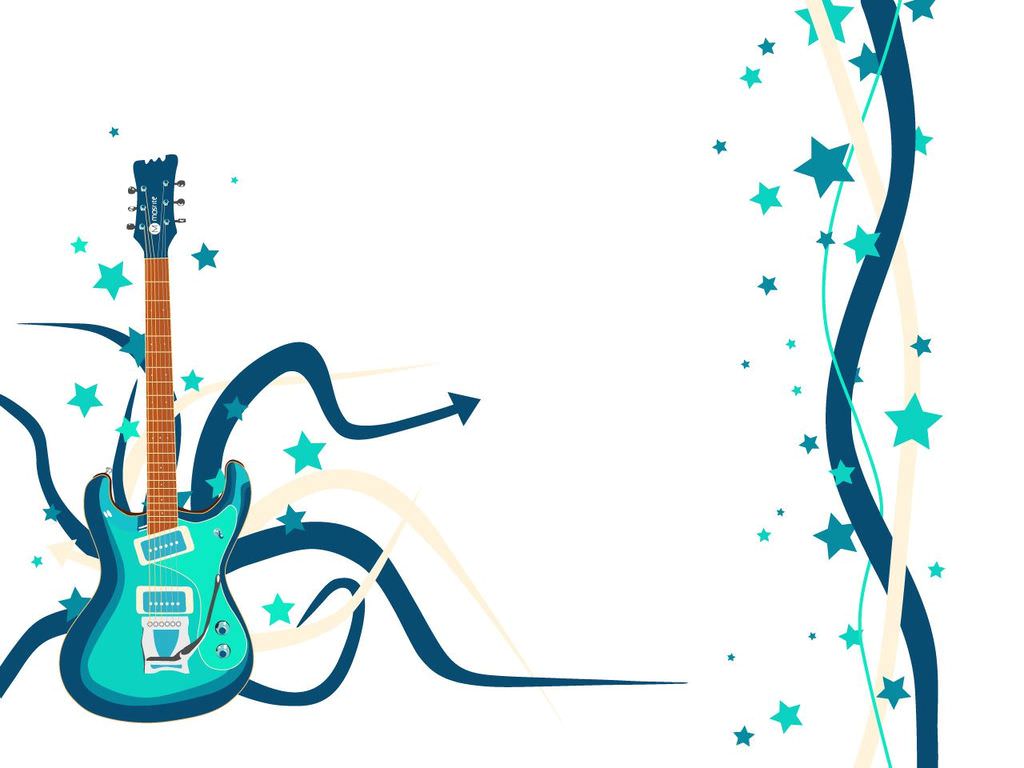 LÍ CÂY XANH
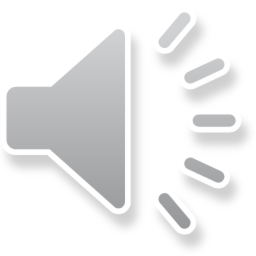 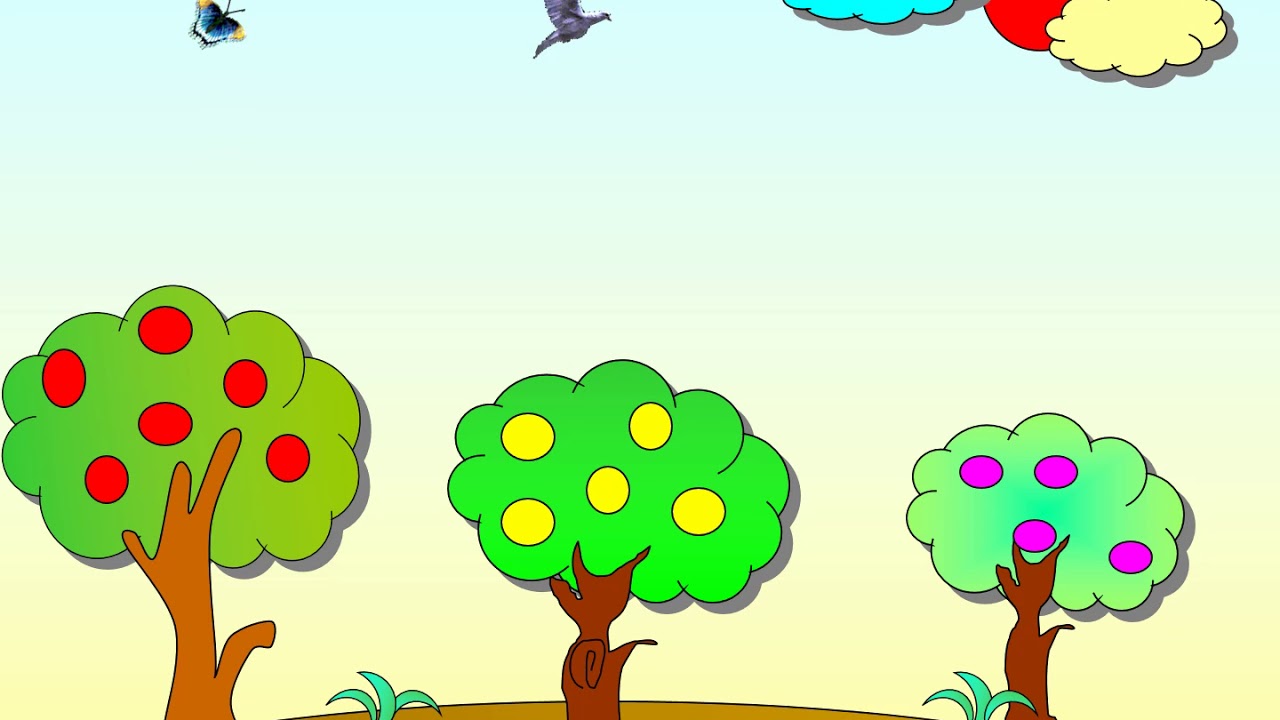 VƯỜN CÂY CỦA BA (Beat)
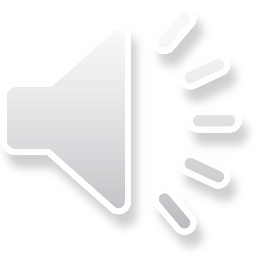 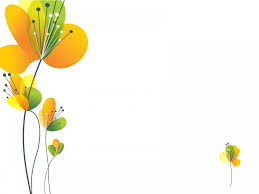 VƯỜN CÂY CỦA BA
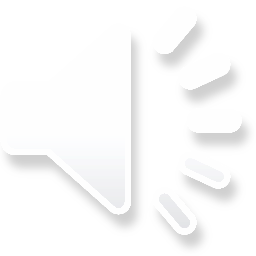 TRÒ CHƠI ÂM NHẠC:
 HÁT THEO HÌNH VẼ
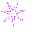 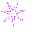 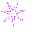 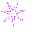 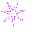 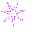 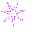 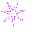 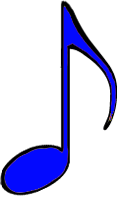 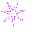 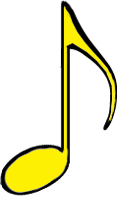 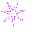 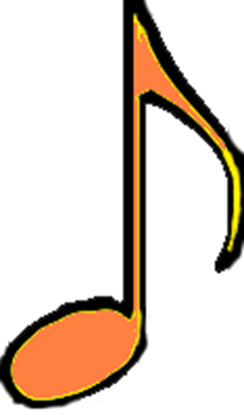 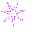 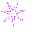 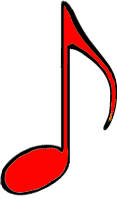 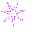 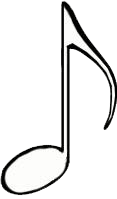 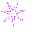 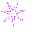 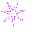 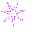 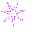 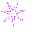 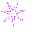 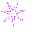 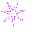 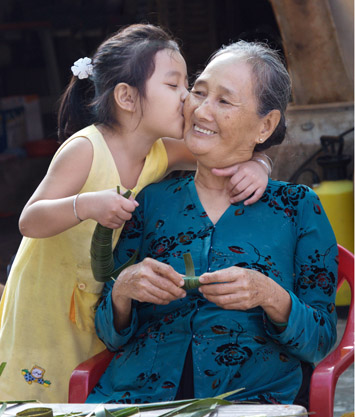 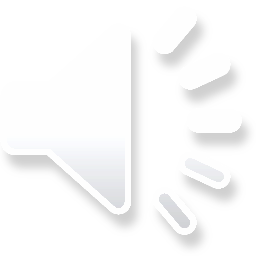 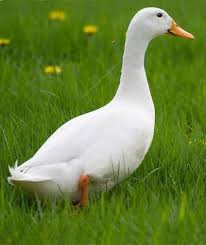 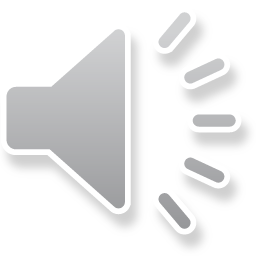 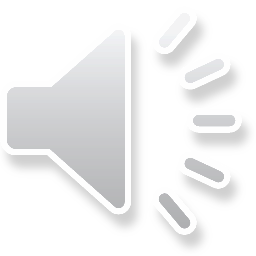 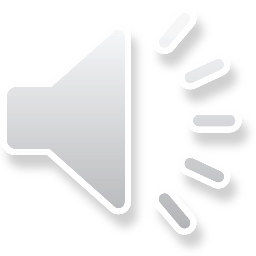 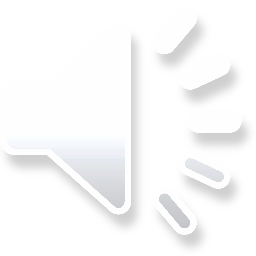 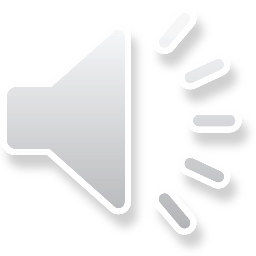 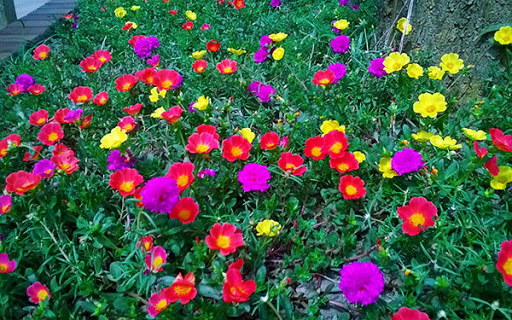 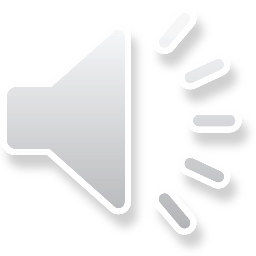